ДЕТСКО – РОДИТЕЛЬСКИЙ ПРОЕКТ ПО РАЗВИТИЮ РЕЧИ И
КОММУНИКАТИВНЫХ СПОСОБНОСТЕЙ У ДЕТЕЙ.

«МУЗЫКАЛЬНО – ТЕАТРАЛИЗОВАННАЯ ДЕЯТЕЛЬНОСТЬ ДОШКОЛЬНИКОВ»






Руководитель проекта
 Музыкальный руководитель Барчан К.Х..
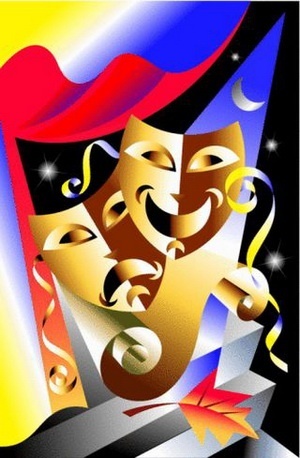 ТИП ПРОЕКТА
По доминирующей в проекте деятельности: практика-ориентированный.
По содержанию: психолого-педагогический.
Участники проекта: воспитатели группы, дети, родители.
По времени проведения: длительный.
По характеру контактов: в рамках ДОУ.
Форма представления проекта - обобщение педагогического опыта.
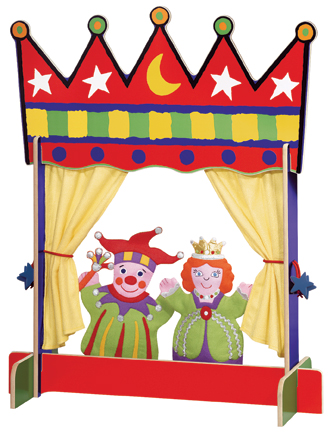 ЦЕЛЬ ПРОЭКТА
Создать условия для воспитания у дошкольников эмоциональных, интеллектуальных, коммуникативных способностей, средствами музыкально – театральной деятельности.
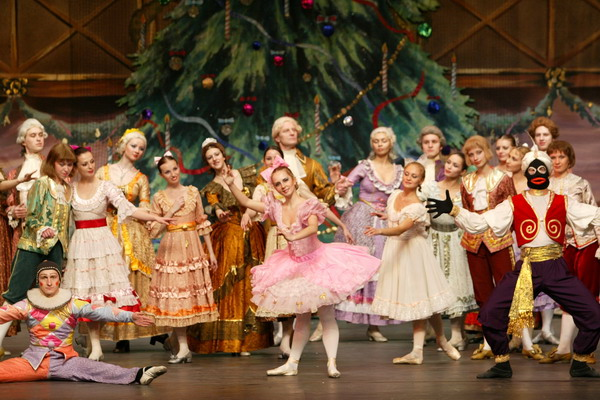 ЗАДАЧИ ПРОЕКТА
1. Формировать у детей театрально-творческие способности, знания и навыки театральной культуры.
2. Пополнить и активизировать словарь детей. 
3. Учить передавать в движениях образы сказочных героев (мышка, лягушка, медведь) и их действия. 
4. Развивать эмоциональную отзывчивость, выразительность речи, артистические способности через театрализованную игру. 
5. Познакомить детей с многообразием окружающего мира через образы, звуки, музыку. 
6. Подводить к умению: 
• выразительно интонировать голоса героев сказки; 
• использовать образные выражения при пересказе сказки; 
• выразительно передавать в мимике и движениях эмоциональное состояние героев сказок.
7. Развивать коммуникативные способности – умение общаться с другими людьми, опираясь на правила речевого общения. 
8. Привить детям первичные навыки в области театрального искусства (использование мимики, жестов, голоса, кукловождение). 
9. Создать условия для развития творческой активности детей. 
10. Приобщить детей к театральной культуре, обогатить их театральный опыт.
СТРУКТУРА ПРОЕКТА1-ый этап  «Подготовительный»
Цель: выявление проблемы в речевом развитии дошкольников, определение основных направлений. Первый этап включает знакомство детей с его содержанием, изготовление костюмов и атрибутов, работу над ролью. В это время идет работа над формированием заинтересованности детей к содержанию произведения, которое будет использоваться для инсценировки. Важную роль на данном этапе имеют выразительное чтение произведения, грамотно поставленные вопросы для беседы по содержанию произведения и организация работы по воспроизведению текста детьми (пересказ). На данном этапе проводятся игры с настольным или кукольным театром по сказкам, впервые проводится проигрывание частей драматизации. Это позволит наиболее адекватно подобрать актеров. Далее предлагается разыграть произведение или отрывок в театрализованной деятельности. Проводятся беседы с детьми  о разновидностях кукольного театра, о театральных профессиях.
Работа над речью
Пластические этюды
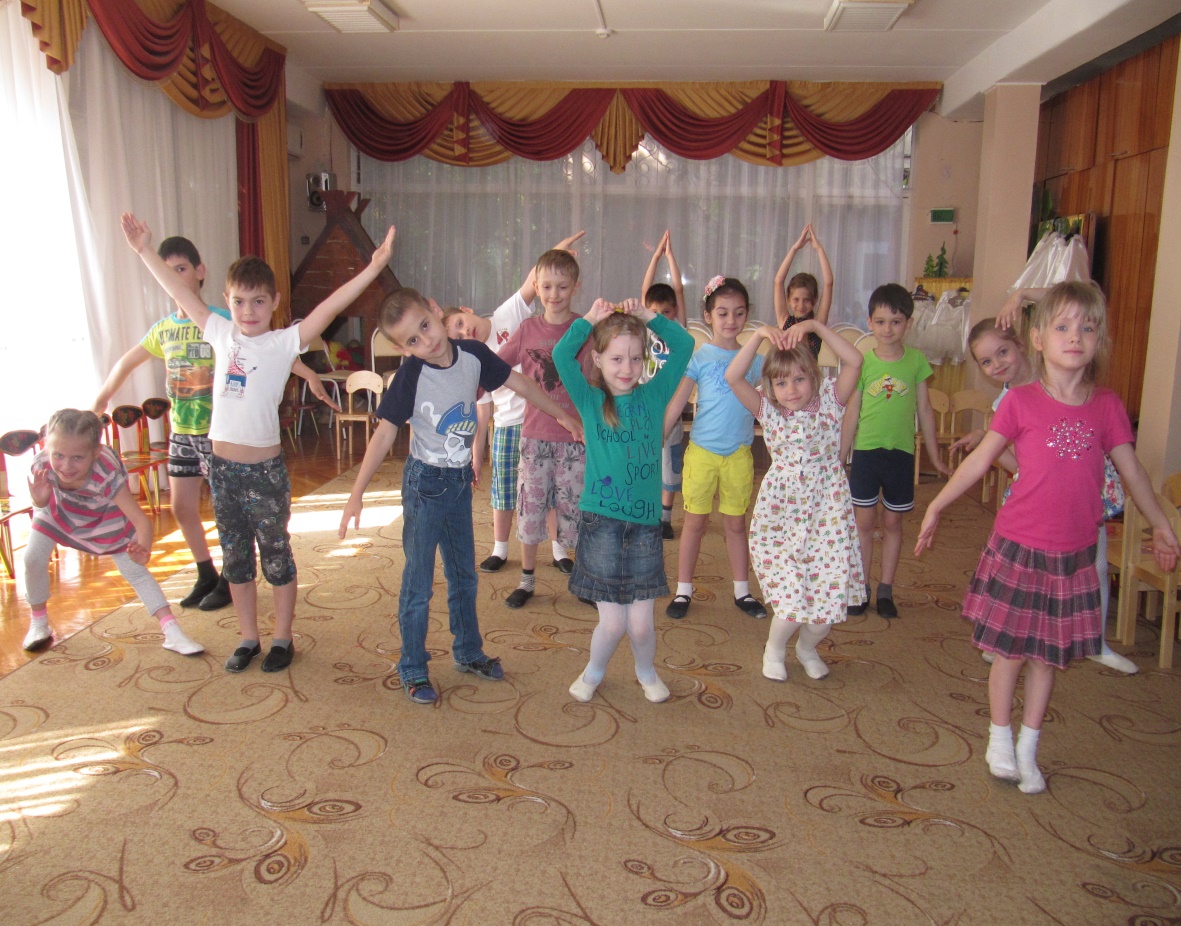 2- этап«Практический »
Цель: Второй этап целиком посвящен непосредственной подготовки к проведению самого спектакля, выступлению на сцене. Большое внимание на этом этапе уделяется работе над ролью:
•.  Выразительное чтение литературного произведения;
•. Знакомство с инсценировкой (о чем она, какие события и герои в ней главные) 
•. Художественное описание места, проходимого действия инсценировки (лес, дом, дорога и т. п.);
•. Распределение ролей
Работа над характером роли
3 – ий этап«Формирующий»
Цель: изучение педагогической литературы; разработка, проверка действенности и эффективности программы с практической деятельностью. Третий этап посвящен организации самого представления. Оформление музыкального зала к представлению, последние репетиции и примерка костюмов.
4 – ый этап«Аналитический»
Подведение итогов, отчет в
 виде кукольных спектаклей, фотовыставки
 для родителей, презентация проекта на педагогическом совете.
Театрализованное представлениесказка « Лиса и заяц»
Сказку показали дети старшей группы
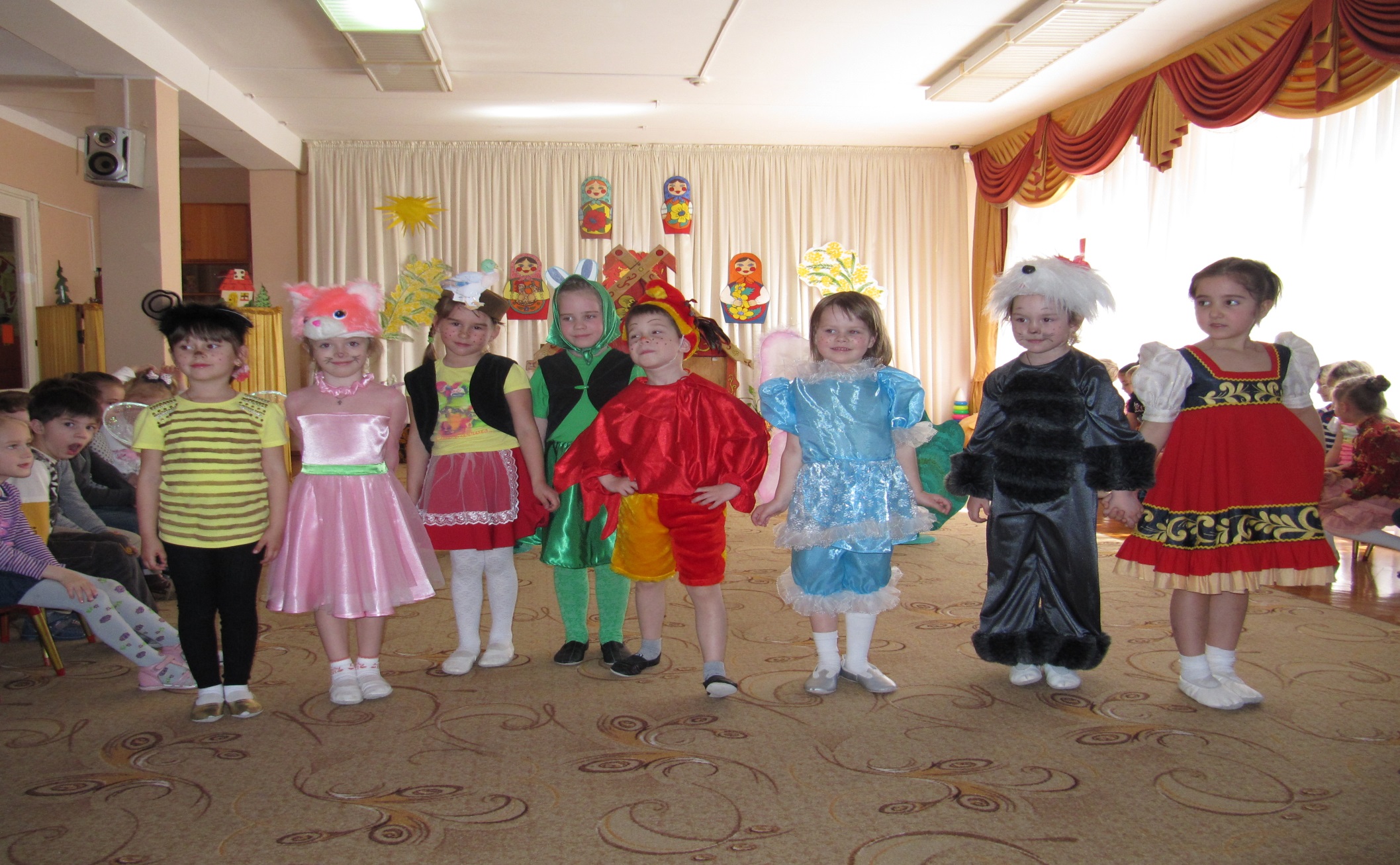 Результат проекта
- Дети научились инсценировать  знакомые сказки, народные песенки, потешки, небольшие занимательные сценки, овладели простейшими приемами  кукловождения настольных кукол;

- получили  представление о театре, о его разновидностях;

- научились работать в коллективе, общаться между собой посредством театральных образов;

-  у детей развилось  умение пользоваться собственным голосом, используя его разные возможности;

- повысился интерес родителей к жизни детей в детском саду